Современные технологии
в Программе УЭО таможни Китая
27 сентября 2023 года
1
Системы управления кредитами предприятий
Операционная система
 Заявление УЭО

 Обзор УЭО

 Приостановление и восстановление упрощения процедур УЭО

 Выдача сертификата УЭО

 ...
2
Системы управления кредитами предприятий
Система управления предприятием
 Запрос 

 Надзор

 Статистика
3
Системы управления кредитами предприятий
Сбор кредитной информации
 Информация о регистрации и подаче документов

 Информация об импорте и экспорте

 Внешняя информация
4
Системы управления кредитами предприятий
Публичное раскрытие кредитной информации
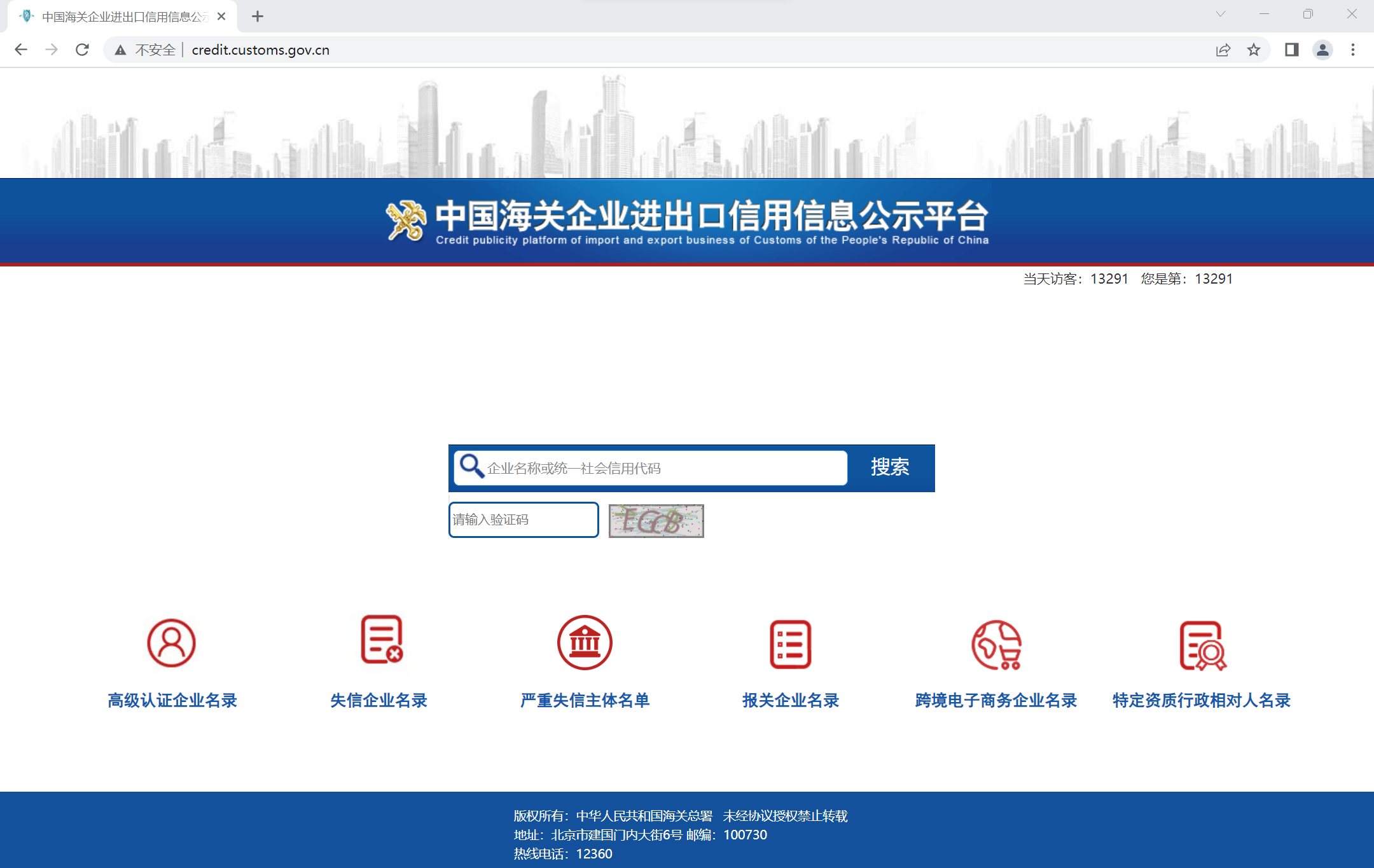 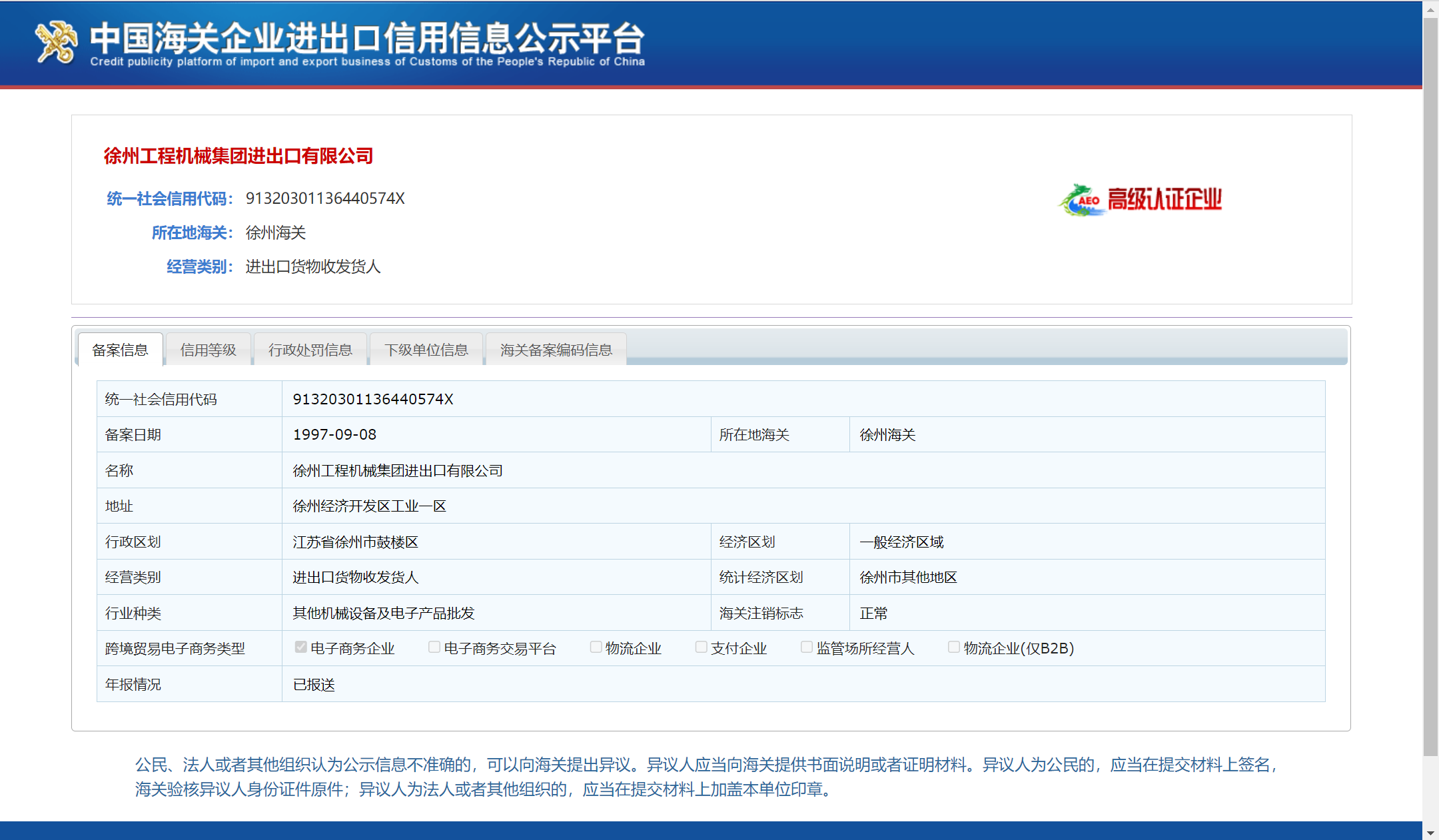 5
Системы управления кредитами предприятий
Использование кредитной информации
Внутрення Национальная система для опубликования кредитной информации предприятий
Кредитная информация
Внешняя система 
автоматического обмена 
данными о 
взаимном признании УЭО
Система
управления 
рисками
Система 
управления
инспекциями
Система 
клиринга
6
Процедура мониторинга
УЭО должно рассматриваться каждые 5 лет.
Если после проверки предприятие больше не соответствует критериям УЭО, то таможня должна

Выпустить письмо-решение с отказом о рассмотрении

Отозвать сертификат УЭО
УЭО может быть проверено случайным образом, если есть какие-либо подозрения на аномальную проблему с кредитной ситуацией.
По подсказке информационной системы
7
Работа с предприятиями
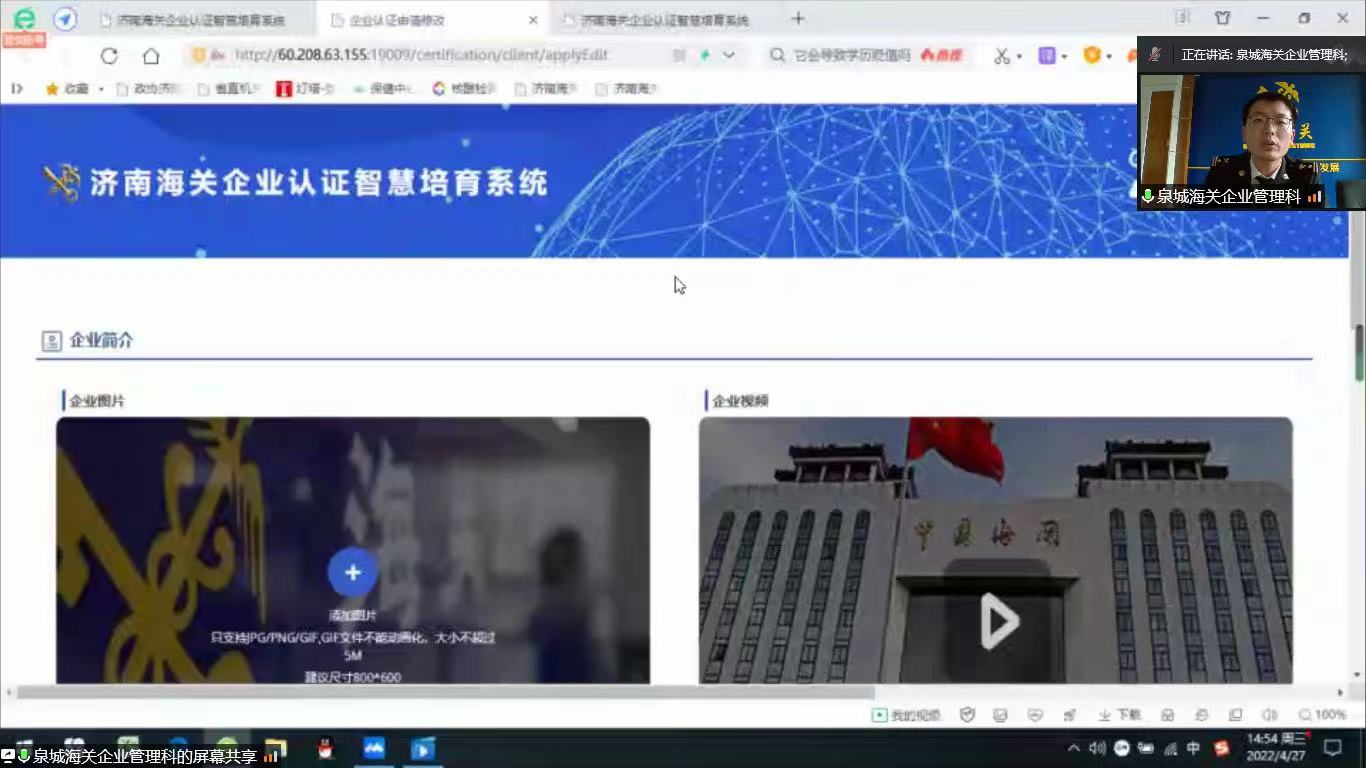 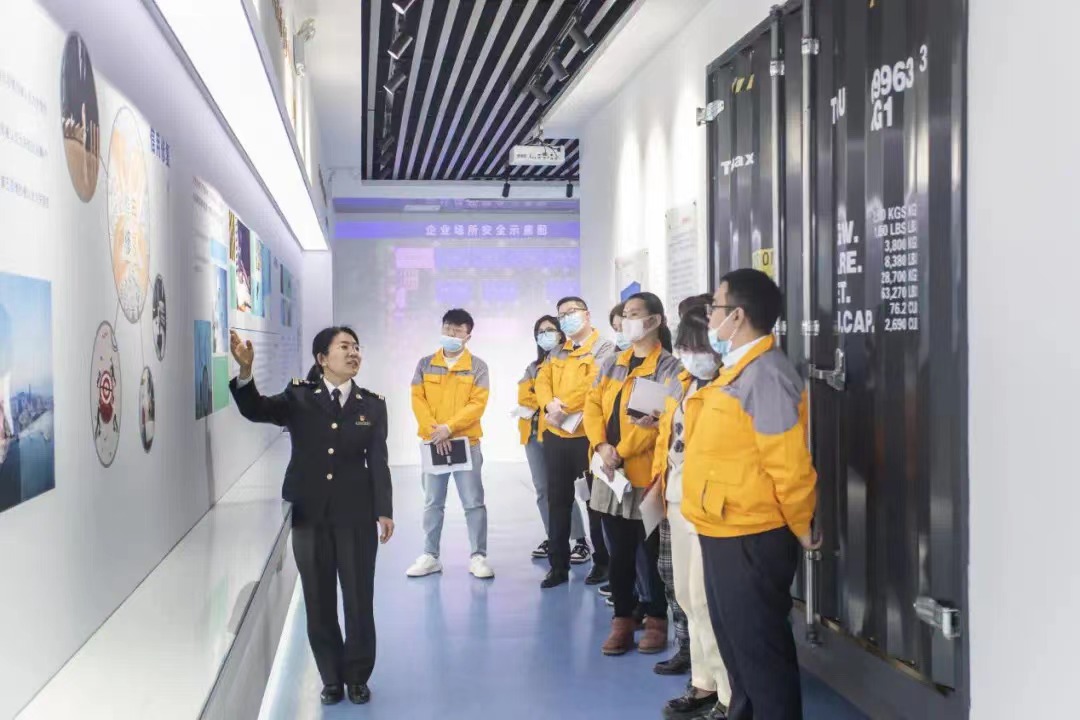 8
*
Учебная база УЭО
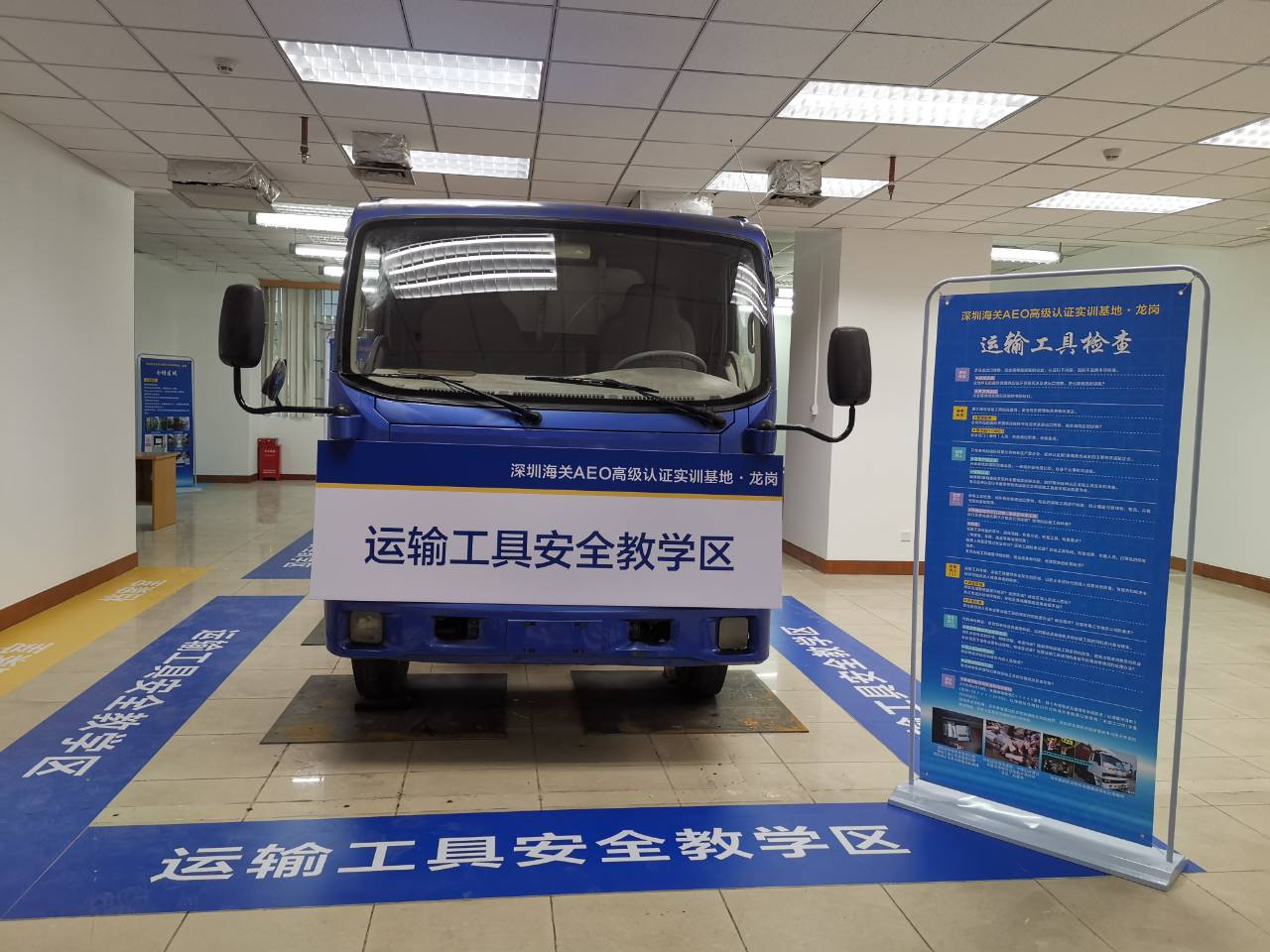 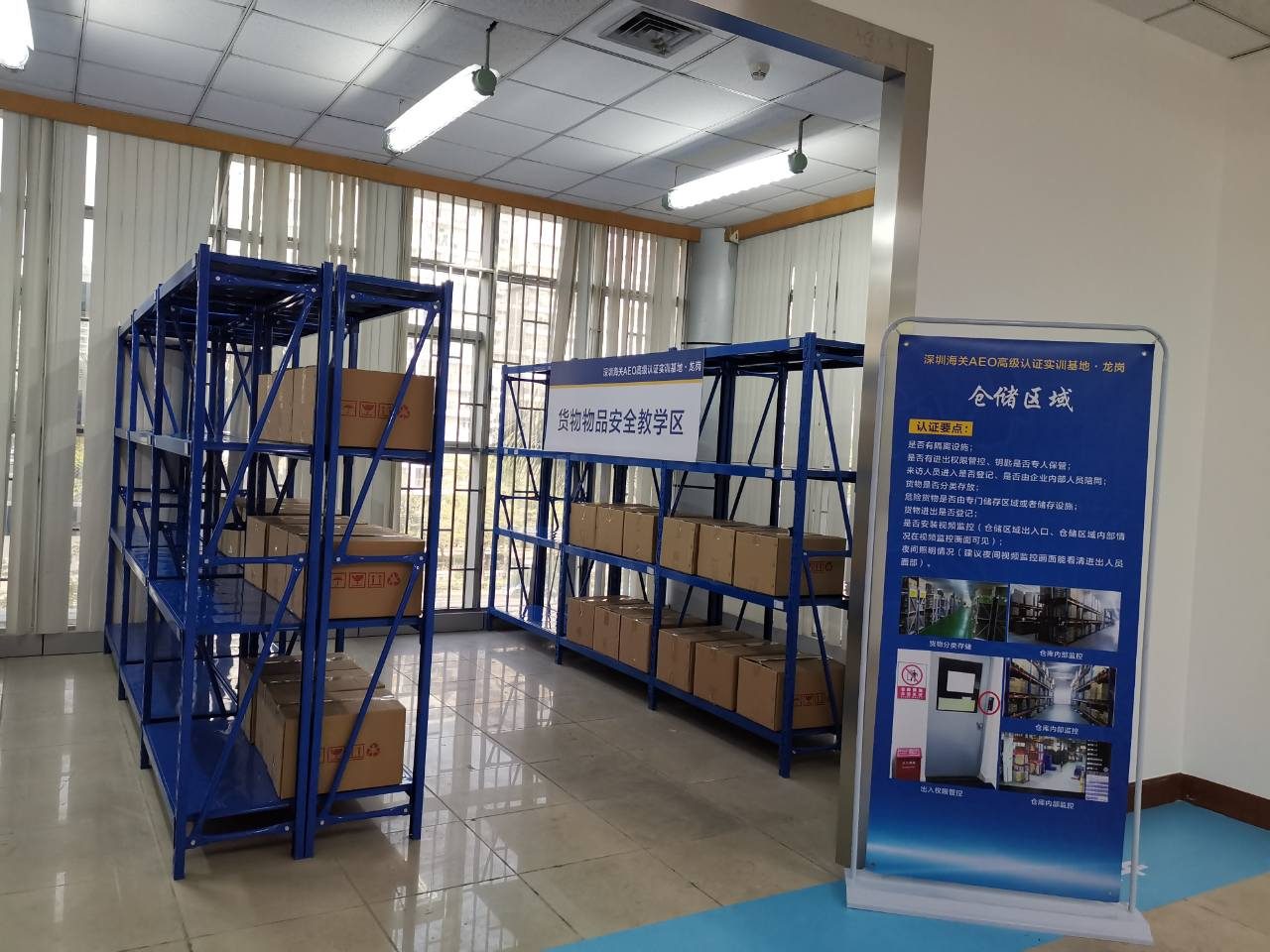 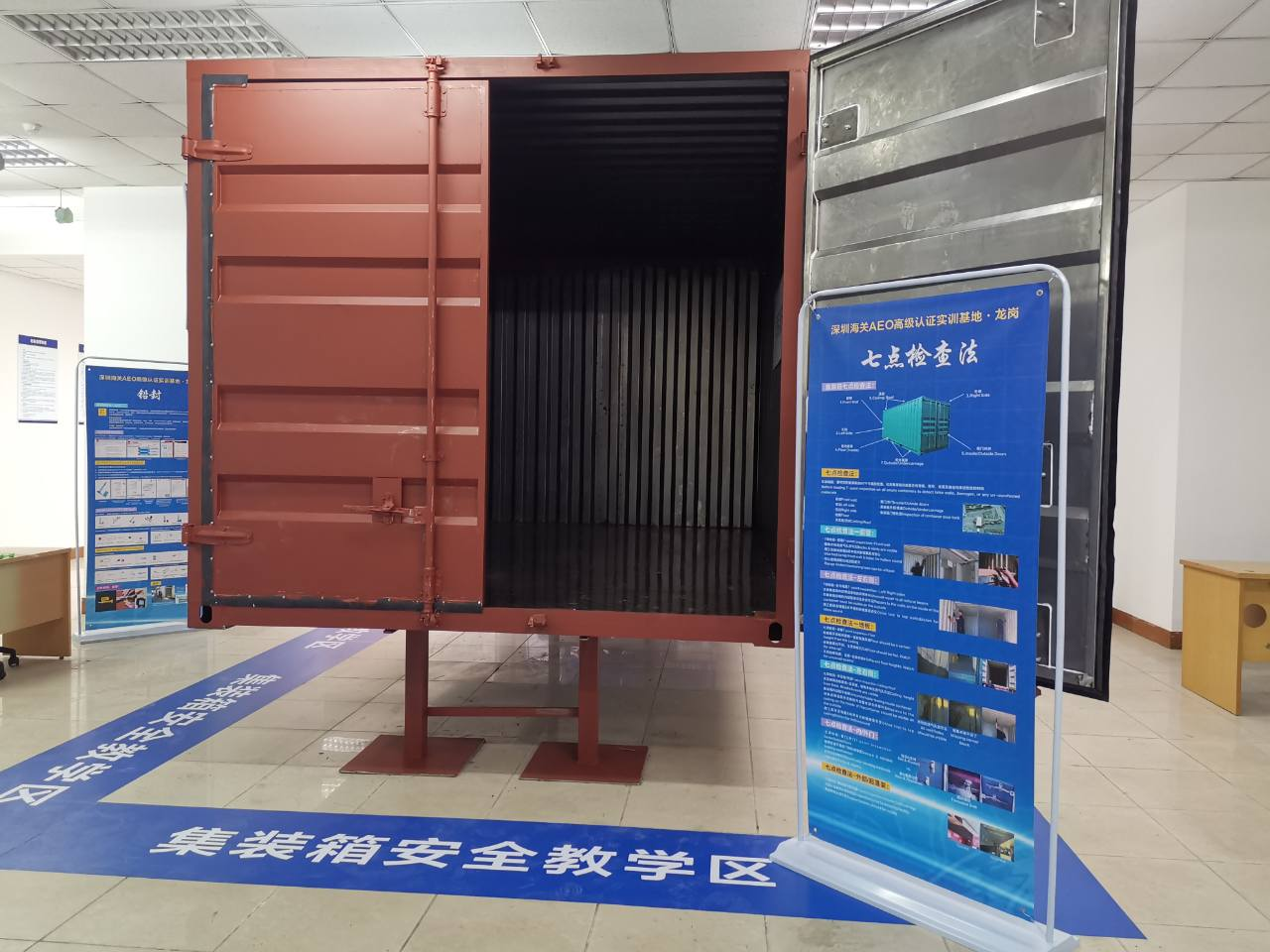 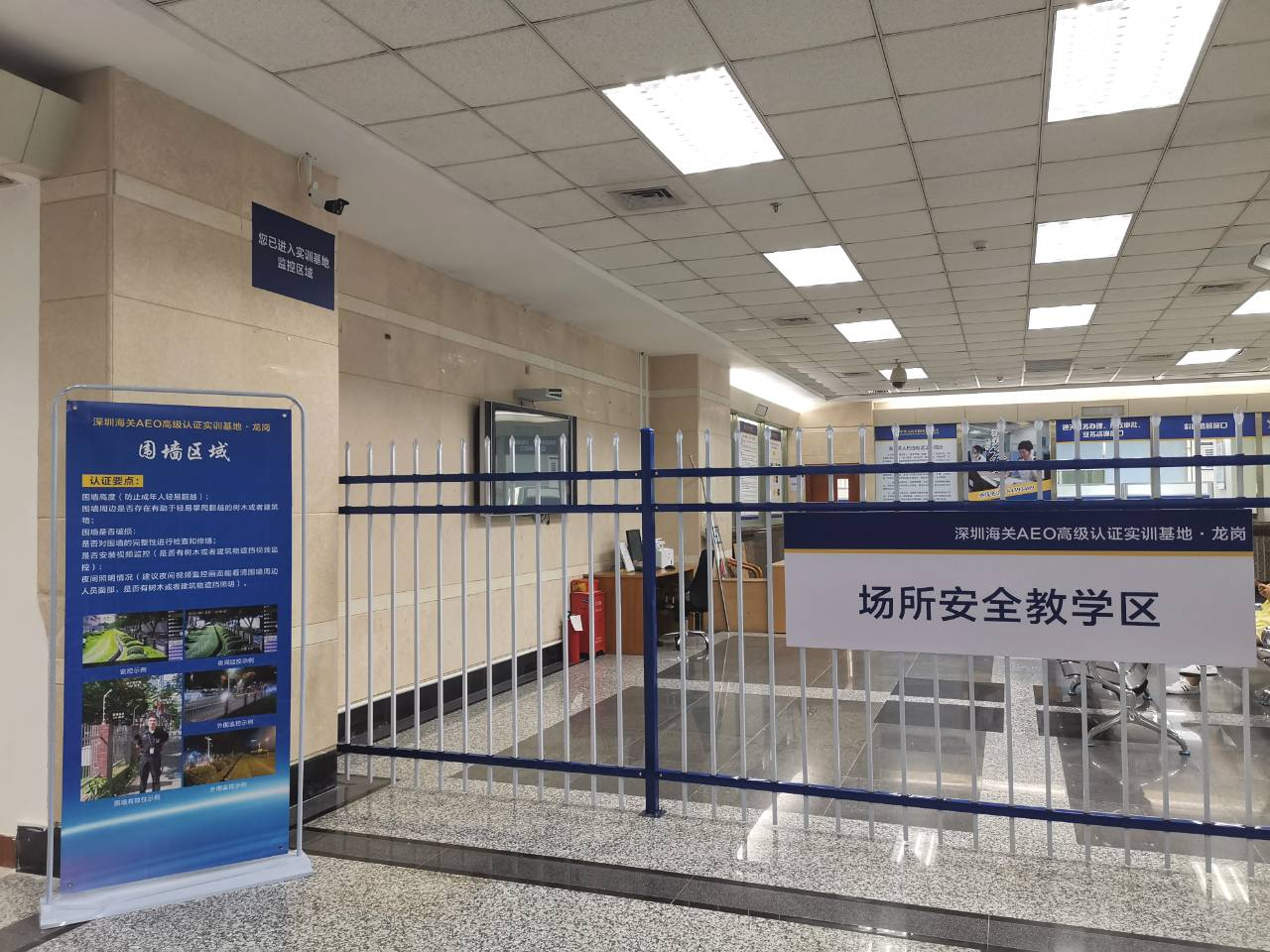 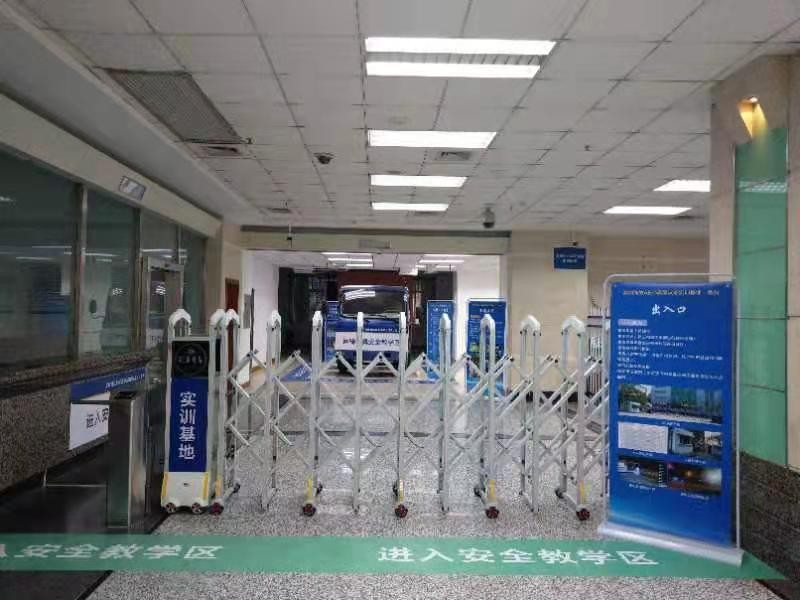 9
Безопасность грузов
Рамочные стандарты SAFE ВТамО
 Установить процедуры для положительного контроля за всеми грузами, вывозимыми со склада. 
 Установить процедуры управления, обеспечения безопасности и контроля всего груза, находящегося под контролем во время транспортировки, а также при погрузке в транспортное средство или выгрузке из него.
 ...
Критерии УЭО китайской таможни
 Создана и внедрена система управления обеспечением целостности и надежности импортных/экспортных товаров, ввозимых и вывозимых товаров в процессе транспортировки, погрузки/разгрузки и хранения.
 Как для предприятия, так и для его деловых партнеров, которые несут ответственность за пломбирование контейнера, установлены и применяются письменные правила и процедуры по опломбированию и проверке пломб.  Управление и регистрацию пломб осуществляет специальный персонал. Пломбы загруженных контейнеров соответствуют действующим стандартам высокой безопасности PAS ISO 17712 или превосходят их.
 ...
10
Безопасность транспортных средств
Рамочные стандарты SAFE ВТамО
 Обеспечивать в пределах своих полномочий и ответственности, чтобы все транспортные средства, используемые для перевозки грузов в пределах своей цепочки поставок, могли быть эффективно защищены. 
 Обеспечивать безопасность транспортных средств в пределах своей цепочки поставок в пределах своих возможностей и ответственности, когда они оставлены без присмотра, и проверять наличие нарушений безопасности по возвращении. 
 ...
Критерии УЭО китайской таможни
 Создана и внедрена система управления, обеспечивающая целостность и безопасность всех транспортных средств для перевозки импортных/экспортных товаров и ввозимых/вывозимых товаров в цепочке поставок.
 ...
11
Передовой опыт китайских УЭО
Меры безопасности при перемещении грузов
 Пломбы

 GPS

 Информационные системы-WMS/TMS

 Система мониторинга и большой экран

 ...
12
Спасибо за внимание!
27 сентября 2023 года
13